Systems of Linear Equations 2: Direct Methods and Gaussian Elimination
AMSC/CMSC 460
Dr. Christopher Moakler
2
History of Systems of Linear Equations
Solutions of systems of linear equations have also been studied for thousands of years.
A method to solve linear systems was described in the ancient Chinese text The Nine Chapters on the Mathematical Art.
This text compiles work from the 10th to 2nd centuries BCE.
It was first referenced in 179 AD
Systems of linear equations are discussed in Chapter 8: Fangcheng (方程).
This term, fangchang, is roughly translated as “square arrays”
3
History of Systems of Linear Equations Contd
The sorts of questions addressed in Fangcheng are word problems like we’ve seen in other ancient texts.
For example,
3 bundles of high-quality rice straws, 2 bundles of mid-quality rice straws and 1 bundle of low-quality rice straw produce 39 units of rice
2 bundles of high-quality rice straws, 3 bundles of mid-quality rice straws and 1 bundle of low-quality rice straw produce 34 units of rice
1 bundles of high-quality rice straw, 2 bundles of mid-quality rice straws and 3 bundle of low-quality rice straws produce 26 units of rice
Question: how many units of rice can high, mid and low quality rice straw produce respectively?
4
History of Systems of Linear Equations Contd
The method used in Fangcheng is indistinguishable from the so-called “Gaussian Elimination”.
The method was applied to systems of 2 to 5 equations.
The European study of linear systems began with Descartes in 1637 with the introduction of his coordinate planes.
Using coordinate planes, lines and planes could now be described using mathematical equations.
Finding the intersection of lines, planes, and any combination thereof was now equivalent to solving systems of equations.
5
History of Systems of Linear Equations Contd
The first general methods to solve systems of linear equations made use of the determinant.
Gabriel Cramer used determinants in this way and his name is given to Cramer’s rule.
Later, other direct methods were devised to solve these systems.
Even later, iterative methods were devised that allow computers to solve very large systems.
6
A trivial example
7
A less trivial example
8
Generalizing to larger systems
9
General Linear System
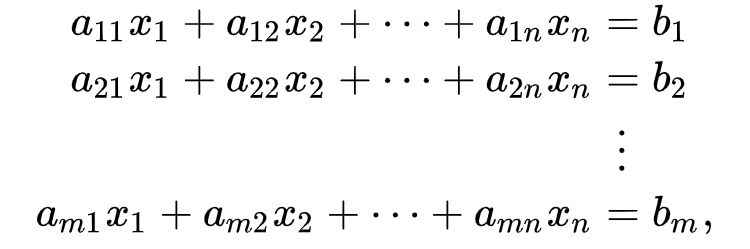 This is a system of m equations with n unknowns.
Sauer
10
Matrix Equation
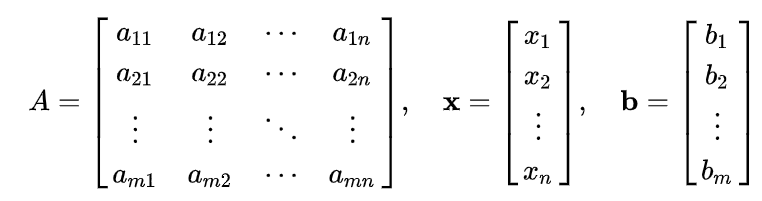 Sauer
11
Solutions of SoLE
There are three ways in which the solutions of these systems can behave.
No solution
One solution
Infinitely many solutions
This behavior is related to the number of linearly independent equations in the system.
If the system has more equations than unknowns it’s an overdetermined system and has no solution.
If the system has the same number of equations and unknowns, the system has one solution.
If the system has fewer equations than unknowns it’s an underdetermined system and there are infinitely many solutions.
12
Solution behavior graphically
This is a sketch of the solution behavior in 2 variables.
What does this look like for higher numbers of dimensions?
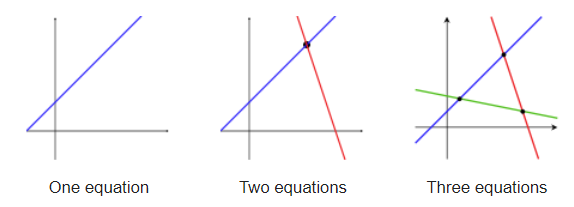 https://en.wikipedia.org/wiki/System_of_linear_equations
13
Cramer’s Rule
14
Cramer’s Rule Contd
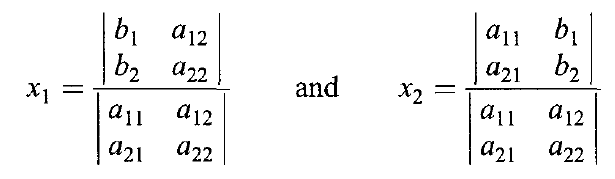 Hoffman
15
Gaussian Elimination
The method in the Fangmeng chapter of the ancient Chinese text was first described in the West by Newton.
The method was used by Gauss who introduced a new notational convenience popular among hand computationalists. 
This method is essentially the same that we did by hand on the smaller system.
Gaussian elimination allows us to write the system in row echelon form which we can use to back-substitute to find the solution of our system.
16
Useful Properties of Matrices
There are certain operations we can perform on matrices that do not change the solution of the underlying system.
Interchange rows
Add or subtract scalar multiples of one row to another
Scale an equation by a nonzero constant
These different operations will be used in Gaussian Elimination.
17
Naïve Gaussian Elimination
18
Backsubstitution
19
LU Factorization
We can replicate this procedure on a computer with relative ease.
However, it is generally better to perform an LU decomposition.
To do this we keep track of the different row operations performed on the system.
By doing that, we can find the matrices L and U such that A = LU.
20
LU Factorization Example
21
LU Factorization Example Contd
22
LU Factorization Example Cont
23
How to form L and U in general
24
How to form L and for larger matrices
25
LU Factorization motivation
If naïve Gaussian Elimination is so straightforward why even bother with the LU decomposition?
 There are three major reasons
If we perform the LU decomposition on a matrix A, we can apply it to different solution matrices B without repeating work.
We can use it to find the inverse of a matrix.
We can use it to find the determinant of the matrix A.
26
When can LU decomposition fail?
LU decomposition will fail if we have a 0 as the initial pivot.
It also fails if any subsequent pivot is 0.
We can fix this if we introduce pivoting.
The matrix might also be singular which we cannot fix by pivoting.
27
PA=LU decomposition
To resolve issues with 0 pivots and to overcome issues of “swamping” we introduce partial pivoting.
We will come back to “swamping” next week.
Partial pivoting consists of performing row interchanges to prevent 0 pivots from halting the LU decomposition.
It can also keep the scaling factors small, ideally below 1. 
The operation is simple in principle, at every step we check to see which value in the current column is the largest, we then use row interchanges to move it up and use it as the new pivot.
28
PA = LU Factorization Example
29
PA = LU Factorization Example Contd
30
Permutation Matrices
31
PA = LU Factorization Example Contd
32
Partial Pivoting vs Complete Pivoting
Partial pivoting involved scanning the current column for the largest element to make that the pivot.
This requires a large number of comparisons.
We could instead look for the largest element in the whole array and make that the pivot.
This is known as complete pivoting.
It’s generally agreed that the large effort required for complete pivoting is not worth it.
Partial pivoting is a reordering of the equations, complete pivoting is a reordering of the equations AND subscripts of the unknowns.
33
Gauss-Jordan Elimination
We can take Gaussian Elimination one step further and obtain the reduced row echelon form.
The basic idea is to obtain the identity matrix on the left hand side of the augmented matrix.
In reduced row echelon form, the solution can
	immediately be read off.
This requires about 50% more computations than
	Gaussian elimination so it’s not recommended.
This same procedure can be used to find matrix inverses.
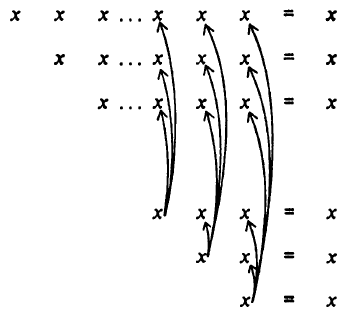 Hoffman
34
Summary Part 1
Cramer’s rule can be used to solve relatively small systems on a computer but the complexity rises quickly with system size.
Gaussian Elimination can be employed to solve a system of equations directly and relatively efficiently.
We can instead use Gaussian Elimination to find the LU decomposition.
We can use the decomposition to find the solution of the system.
We can also use it to find solutions of systems with the same A matrix but different solution vectors b.
After finding the LU decomposition we define a new vector c = Ux,  and solve the equation in two steps
Solve Lc = b for c.
Solve Ux = b for x.
35
Summary Part 2
There are some places where Gaussian Elimination can fail or be subject to large sources of error.
To overcome some of these problems we employed PA = LU decomposition which used partial pivoting to bring the largest coefficient in the current column into the pivot position.
After getting the PA = LU decomposition we write Lux = Pb
We now solve the system in 2 steps,
Solve Lc = Pb for c 
Solve Ux = c for x.